Marketing Processesand ConsumerBehavior
11
Explain the concept of marketing and identify the five forces that constitute the external marketing environment 
Explain the purpose of a marketing plan and identify its main components
Explain market segmentation and how it is used in target marketing	
Discuss the purpose of marketing research, and compare the four marketing research methods
Describe the consumer buying process and the key factors that influence that process.
Discuss the four categories of organizational markets, and the characteristics of Business-to-Business (B2B) buying behavior
Discuss the marketing mix as it applies to small business
What Is Marketing?
Marketing 
organizational function and a set of processes for creating, communicating, and delivering value to customers, and for managing customer relationships in ways that benefit the organization and its stakeholders
[Speaker Notes: Most of us think of marketing as advertisements for detergents and soft drinks. Marketing, however, encompasses a much wider range of activities. The American Marketing Association defines marketing as “activities, a set of institutions, and processes for creating, communicating, delivering, and exchanging offerings that have value for customers, clients, partners, and society at large.]
Delivering Value
Value 
relative comparison of a product’s benefits versus its costs
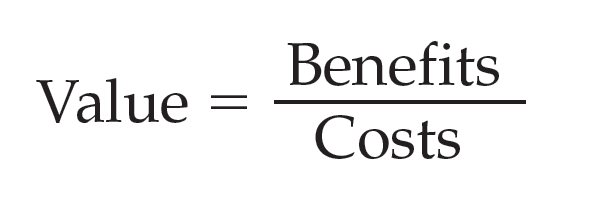 [Speaker Notes: The value of a product compares its benefits with its costs. Benefits include not only the functions of the product, but also the emotional satisfaction associated with owning, experiencing, or possessing it. But every product has costs, including sales price, the expenditure of the buyer’s time, and even the emotional costs of making a purchase decision. A satisfied customer perceives the benefits derived from the purchase to be greater than its costs.]
Delivering Value (cont.)
A company may:
develop an entirely new product that performs better than existing products
keep a store open longer hours during a busy season 
offer price reductions 
offer information that explains how a product can be used in new ways
[Speaker Notes: To satisfy customers, a company may: 
Develop an entirely new product that performs better (provides greater performance benefits) than existing products.
Keep a store open longer hours during a busy season (adding the benefit of greater shopping convenience);
Offer price reductions (the benefit of lower costs);
Offer information that explains how a product can be used in new ways (the benefit of new uses at no added cost).]
Goods, Services, and Ideas
Consumer Goods 
physical products purchased by consumers for personal use
Industrial Goods 
physical products purchased by companies to produce other products
Services 
products having nonphysical features, such as information, expertise, or an activity that can be purchased
[Speaker Notes: In a department store, an employee may ask if you’d like to try a new cologne. A pharmaceutical company proclaims the virtues of its new cold medicine. Your local auto dealer offers an economy car at an economy price. These products are all consumer goods, tangible goods that you, the consumer, may buy for personal use.

Firms that sell goods to consumers for personal consumption are engaged in consumer marketing, also known as business-to-consumer (B2C) marketing. Marketing also applies to industrial goods, physical items used by companies to produce other products. Surgical instruments and bulldozers are industrial goods, as are components and raw materials such as integrated circuits, steel, coffee beans, and plastic. Firms that sell goods to other companies are engaged in industrial marketing, also known as business-to-business (B2B) marketing.

But marketing techniques are also applied to services, products with intangible (nonphysical) features, such as professional advice, timely information for decisions, or arrangements for a vacation. Service marketing, the application of marketing for services, continues to be a major growth area in the United States.]
The External Marketing Environment
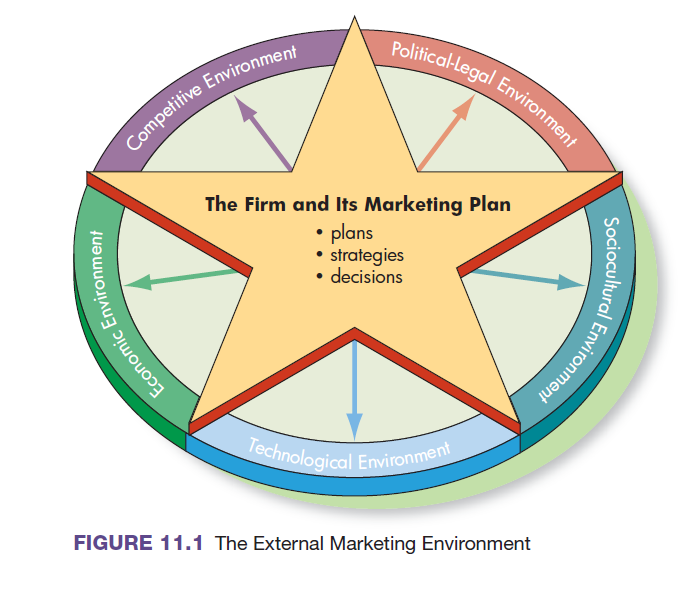 [Speaker Notes: Marketing strategies are not determined unilaterally by any business—rather, they are strongly influenced by powerful outside forces.  As you see in Figure 11.1, every marketing program must recognize the factors in a company’s external environment, which is everything outside an organization’s boundaries that might affect it.]
The Marketing Environment
Political-Legal Environment 
the relationship between business and government, usually in the form of government regulation of business
Sociocultural Environment 
the customs, mores, values, and demographic characteristics of the society in which an organization functions
[Speaker Notes: The political-legal environment, both global and domestic, have profound effects on marketing. For example, environmental legislation has determined the destinies of entire industries.

The sociocultural environment also impacts marketing. Changing social values force companies to develop and promote new products, such as poultry and meat without antibiotics and growth hormones, for both individual consumers and industrial customers.]
The Marketing Environment (cont.)
Technological Environment 
all the ways by which firms create value for their constituents
Economic Environment 
relevant conditions that exist in the economic system in which a company operates
[Speaker Notes: The technological environment creates new goods and services. New products make existing products obsolete, and many products change our values and lifestyles. In turn, lifestyle changes often stimulate new products not directly related to the new technologies themselves. Mobile devices, the availability of a vast array of apps, and social media, for example, facilitate business communication just as prepackaged meals provide convenience for busy household cooks.

Because they determine spending patterns by consumers, businesses, and governments, the economic environment influences marketing plans for product offerings, pricing, and promotional strategies. Marketers are concerned with such economic variables as inflation, interest rates, and recession. Thus, they monitor the general business cycle to anticipate trends in consumer and business spending.]
Strategy: The Marketing Mix
Product 
good, service, or idea that is marketed to fill consumers’ needs and wants
Product Differentiation 
creation of a product feature or product image that differs enough from existing products to attract customers
[Speaker Notes: Marketing begins with a product, a good, a service, or an idea designed to fill a customer’s need or want. 

Product differentiation is the creation of a feature or image that makes a product differ enough from existing products to attract customers.]
Strategy: The Marketing Mix (cont.)
Pricing 
process of determining the best price at which to sell a product
Place (Distribution) 
part of the marketing mix concerned with getting products from producers to consumers
Promotion 
aspect of the marketing mix concerned with the most effective techniques for communicating information about products
[Speaker Notes: The pricing of a product, selecting the best price at which to sell it, is often a balancing act. On the one hand, prices must support a variety of costs, such as operating, administrative, research costs, and marketing costs. On the other hand, prices can’t be so high that customers turn to competitors.
In the marketing mix, place (or distribution) refers to where and how customers get access to the products they buy. When products are created, they must become available to customers at some location (place) such as a retail store, or on the Internet, or by direct delivery to the customer.

The most visible component of the marketing mix is no doubt promotion, which is a set of techniques for communicating information about products. The most important promotional tools include advertising, personal selling, sales promotions, publicity/public relations, and direct or interactive marketing.]
Promotion
Advertising
any form of paid non-personal communication used by an identified sponsor to persuade or inform potential buyers about a product
Personal Selling 
person-to person sales
[Speaker Notes: Advertising is any form of paid non-personal communication used by an identified sponsor to persuade or inform potential buyers about a product. For example, financial advisory companies that provide investment and securities products reach their customer audience by advertising in Fortune magazine and on the Bloomberg television network.

Many products (such as insurance, custom-designed clothing, and real estate) are best promoted through personal selling, person-to-person sales. Industrial goods and services rely significantly on personal selling.]
Promotion (cont.)
Sales Promotion 
direct inducements such as premiums, coupons, and package inserts to tempt consumers to buy products
Public Relations 
communication efforts directed at building goodwill and favorable attitudes in the minds of the public toward the organization and its products
[Speaker Notes: Historically, relatively inexpensive items have often been marketed through sales promotions, which involve one-time direct inducements to buyers. Premiums (usually free gifts), coupons, and package inserts are all sales promotions meant to tempt consumers to buy products.

Public relations includes all communication efforts directed at building goodwill. It seeks to build favorable attitudes in the minds of the public toward the organization and its products.]
Integrated Strategy
Integrated Marketing Strategy 
strategy that blends together the Four Ps of marketing to ensure their compatibility with one another, as well as with the company’s non-marketing activities
[Speaker Notes: An integrated marketing strategy ensures that the Four Ps blend together so that they are compatible with one another and with the company’s non-marketing activities.]
Target Marketing and Market Segmentation
Target Market 
group of people who have similar wants and needs and can be expected to show interest in the same products
Market Segmentation 
process of dividing a market into categories of customer types, or “segments”
[Speaker Notes: The emergence of the marketing concept and the recognition of customers’ needs and wants led marketers to think in terms of target markets—the particular groups of people or organizations on which a firm’s marketing efforts are focused. Selecting target markets is usually the first step in the marketing strategy. Target marketing requires market segmentation, dividing a market into categories of customer types or “segments” having similar wants and needs and who can be expected to show interest in the same products. Once they have identified segments, companies may adopt a variety of strategies.]
Target Marketing and Market Segmentation (cont.)
Product Positioning 
process of fixing, adapting, and  communicating the nature of a product
[Speaker Notes: Once marketers identify a target segment, they can begin marketing products for that segment. The process of fixing, adapting, and communicating the nature of the product itself is called product positioning.]
Marketing Research
Marketing Research 
the study of what customers need and want  and how best to meet those needs and wants
[Speaker Notes: Marketing research, the study of what customers need and want and how best to meet those needs and wants, is a powerful tool for gaining decision-making information.]
Marketing Research (cont.)
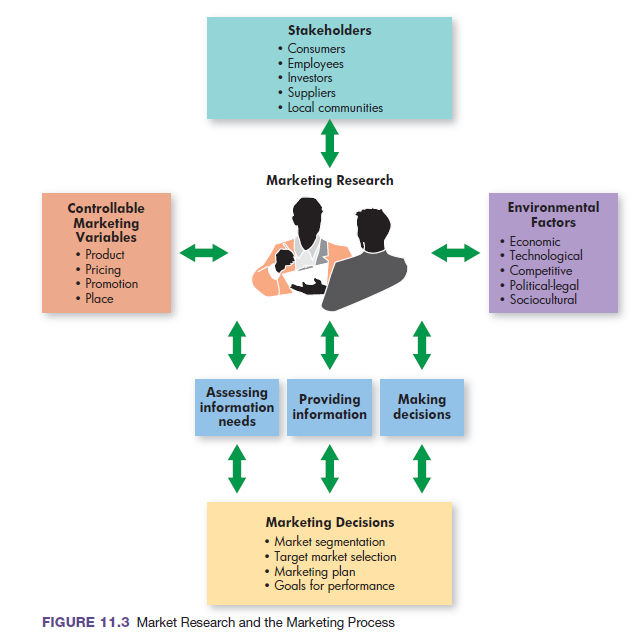 [Speaker Notes: The relationship of research to the overall marketing process is shown in Figure 11.3.]
Research Data
Secondary Data 
data that are already available from previous research 
Primary Data 
new data that are collected from newly performed research
[Speaker Notes: Secondary data are already available from previous research. The Statistical Abstract of the United States offers data on geographic and demographic variables. Secondary data can save time, effort, and money. When secondary sources are unavailable or inadequate, researchers must obtain primary data, new data from newly performed research.]
Understanding Consumer Behavior
Consumer Behavior 
study of the decision process by which people buy and consume products
Psychological Influences 
include an individual’s motivations, perceptions, ability to learn, and attitudes that marketers use to study buying behavior 
Personal Influences 
include lifestyle, personality, and economic status that marketers use to study buying behavior
[Speaker Notes: What desire are consumers fulfilling? Is there a psychological or sociological explanation for why they purchase one product and not another? These questions and many others are addressed in the study of consumer behavior, the study of the decision process by which people buy and consume products.

To understand consumer behavior, marketers draw heavily on such fields as psychology and sociology. The result is a focus on four major influences on consumer behavior: (1) psychological, (2) personal, (3) social, and (3) cultural. By identifying which influences are most active in certain circumstances, marketers try to explain consumer choices and predict future buying behavior.]
Understanding Consumer Behavior (cont.)
Social Influences 
include family, opinion leaders (people whose opinions are sought by others), and such reference groups as friends, coworkers, and professional associates that marketers use to study buying behavior
Cultural Influences 
include culture, subculture, and social class  influences that marketers use to study buying behavior
Understanding Consumer Behavior (cont.)
Brand Loyalty 
pattern of regular consumer purchasing based on satisfaction with a product’s performance
[Speaker Notes: Although these factors can have a strong impact on a consumer’s choices, their effect on actual purchases is sometimes weak or negligible. Some consumers, for
example, exhibit high brand loyalty, they regularly purchase products, such as McDonald’s foods, because they are satisfied with their performance]
Business Marketing
Services Companies Market 
firms engaged in the business of providing services to the purchasing public
Industrial Market 
organizational market consisting of firms that buy goods that are either converted into products or used during production
Reseller Market 
organizational market consisting of intermediaries that buy and resell finished goods
[Speaker Notes: The services companies market encompasses the many firms that provide services to the purchasing public. Imagine, for example, the materials and supplies Disney World need to provide exceptional experiences for visitors. Similar needs exist to operate Continental Airlines, MTV, and the accounting firm Ernst & Young.

The industrial market includes businesses that buy goods to be converted into other products or that are used up during production. It includes farmers, manufacturers, and some retailers.

Before products reach consumers, they pass through a reseller market consisting of intermediaries, including wholesalers and retailers, that buy and resell finished goods.]
B2B Buying Behavior
Industrial buyers buy in bulk or large quantities
B2B buyers are trained in methods for negotiating purchase terms
Industrial buyers are company specialists in a line of items and are often experts about the products they buy
[Speaker Notes: In some respects, organizational buying behavior bears little resemblance to consumer buying practices. Differences include the buyers’ purchasing skills and an emphasis on buyer-seller relationships.]
Social Media and Marketing
Social Networking 
network of communications that flow among people and organizations interacting through an online platform
Social Networking Media 
websites or access channels, such as Facebook, Twitter, LinkedIn, and YouTube, to which consumers go for information and discussions
[Speaker Notes: Social networking as used by marketers today refers to communications that flow among people and organizations interacting through an online platform that facilitates building social relations among its users. Social networking media are the websites or access channels, such as Facebook, Twitter, LinkedIn, and YouTube, to which millions of consumers go for information and discussions before making their purchase decisions.]
Social Media and Marketing (cont.)
Viral Marketing 
type of marketing that relies on the Internet to spread information like a “virus” from person to person about products and ideas
Corporate Blogs 
comments and opinions published on the Web by or for an organization to promote its activities
[Speaker Notes: Viral marketing is a form marketing that relies on social networking and the Internet to spread information like a “virus” from person to person. The marketing purpose  pay be to increase brand awareness, to promote new product ideas, or to foster excitement for stimulating sales.

Marketers, including such giants as Bank of America, McDonald’s, eBay, and Cisco, are using corporate blogs increasingly for public relations, branding, and otherwise spreading messages that stimulate chat about products to target markets.]